О чём слышат:
О чём они думают:
Что мне делать?
-Деньги нужно копить!
Как распланировать средства?
-Инвестиции лучший способ приумножить средства!
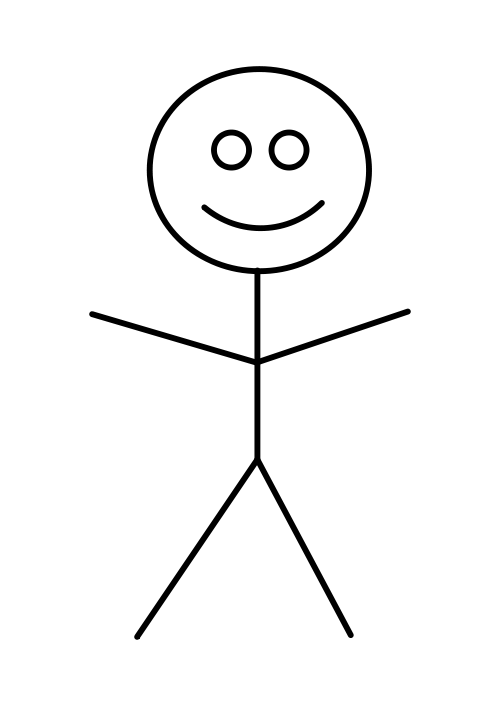 -Иди на работу и зарабатывай деньги!
Как стать финансово независимым?
-Мой курс по успешному успеху научит вас много зарабатывать!
Как контролировать все расходы?
-100 тысяч фрибетов на первый депозит! Ссылка на букмекерскую контору *** в описании!
Что видят:
Что делают:
Таких же неопытных , которые едва начали самостоятельную жизнь
Пытаются планировать бюджет
Просят деньги у родителей
Рекламу казино, ставок и курсов
Ищут подработку
Разные варианты работы и подработки
Пробуют на чём то экономить
Растущие цены в магазинах
Просят совета у родителей и друзей
Небольшую стипендию
Результаты опроса
Результаты опроса
Результаты опроса
Результаты опроса
Результаты опроса
Результаты опроса
Результаты опроса
Результаты опроса
Результаты опроса
Результаты опроса
Результаты опроса